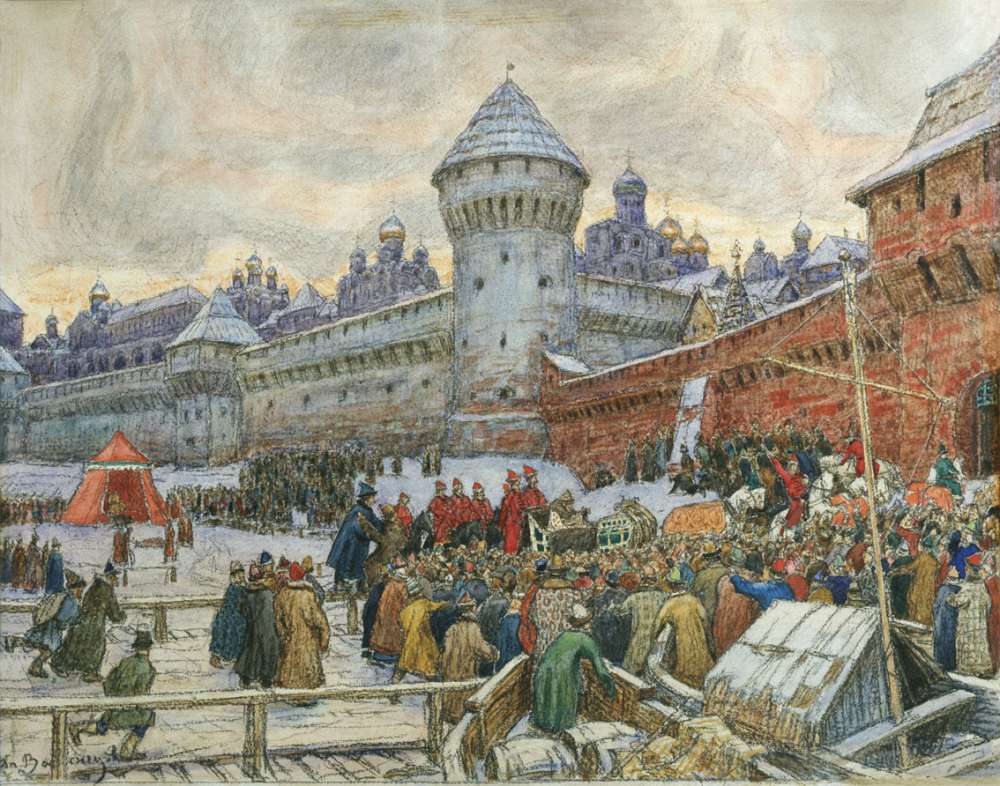 Повторим события правления
Ивана Грозного
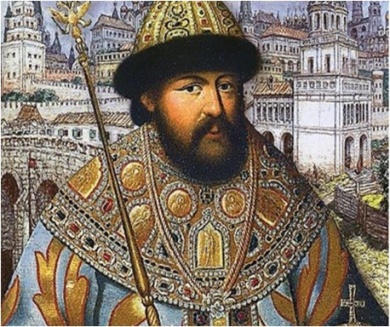 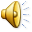 Задание 1Выберите правильное окончание предложения
Избранная Рада – это
круг доверенных лиц
ВЕРНО
выборный орган власти
НЕВЕРНО
или
Земский собор – это
название
 российского
парламента
НЕВЕРНО
собрание представителей всех земель
ВЕРНО
или
Приказы – это
местные  органы управления
НЕВЕРНО
центральныеорганы управления
ВЕРНО
или
2
МБОУ Судиславская средняя общеобразовательная школа, Груздева И.А. – учитель истории и обществознания
Задание 2Прочитайте причины и ответьте, как решил их Иван IV
Дворец и казна не справлялись с возрастающим числом дел, требовавших специализации по определенным направлениям государственной деятельности. 

Изменившиеся условия жизни требовали создания новых законов. 

Жизнь духовенства порождала насмешки над церковью, за годы раздробленности накопились разногласия в проведении церковных служб. 

Нужды обороны заставили правительство увеличить в войске число дворян, призванных служить за земельный надел.
Создание приказов
1550 г.  Новый Судебник
1551 г. Стоглавый Церковный Собор
1556 г. Военная реформа, Уложение о службе
3
МБОУ Судиславская средняя общеобразовательная школа, Груздева И.А. – учитель истории и обществознания
Задание 3 Что изображено на картине?
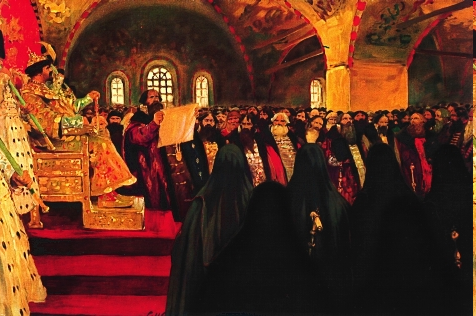 В1549 году было собрано большое совещание представителей от сословий Русской земли – бояр, духовенства, дворян. Оно вошло в историю как первый Земский собор. На соборе обсуждались политические, экономические и административные вопросы.
4
МБОУ Судиславская средняя общеобразовательная школа, Груздева И.А. – учитель истории и обществознания
Какая форма правления сложилась?
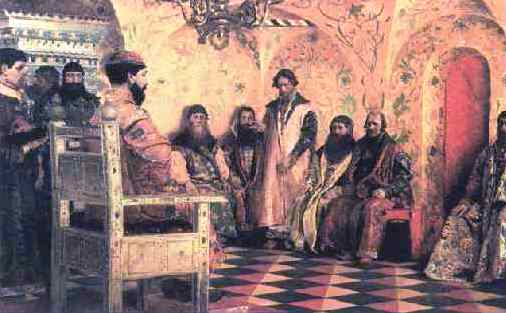 В России возникла сословно-представительная монархия
5
МБОУ Судиславская средняя общеобразовательная школа, Груздева И.А. – учитель истории и обществознания
НОВАЯ ТЕМА
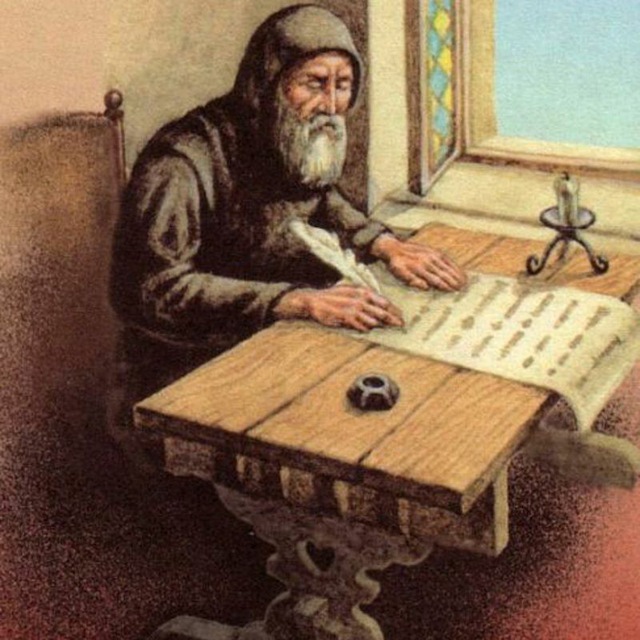 Псковский летописец писал: 
 «Царь учиниша опричнину, и оттого было запустение велие Русской земли»
Попробуйте объяснить, «перевести» слова летописца
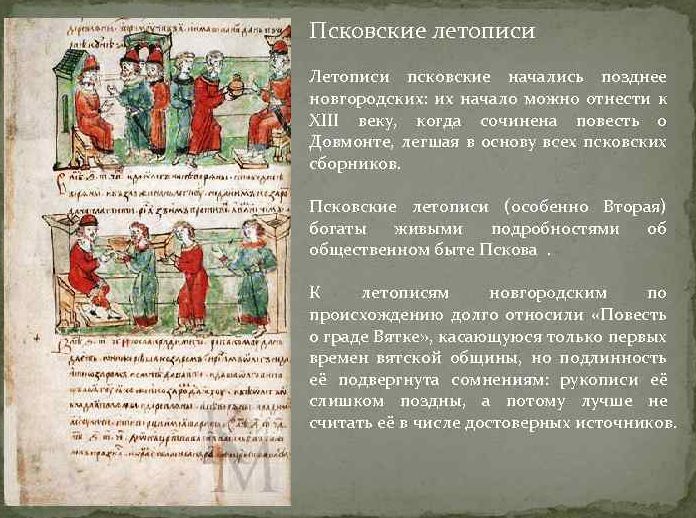 (царь сделал что-то такое, что привело к запустению Русской земли)
6
МБОУ Судиславская средняя общеобразовательная школа, Груздева И.А. – учитель истории и обществознания
Тема урока«Опричина» (1565-1572)
Так же «опричиной»называлась часть государства, с особым управленем, выделенная для содержания царского двора и опричников
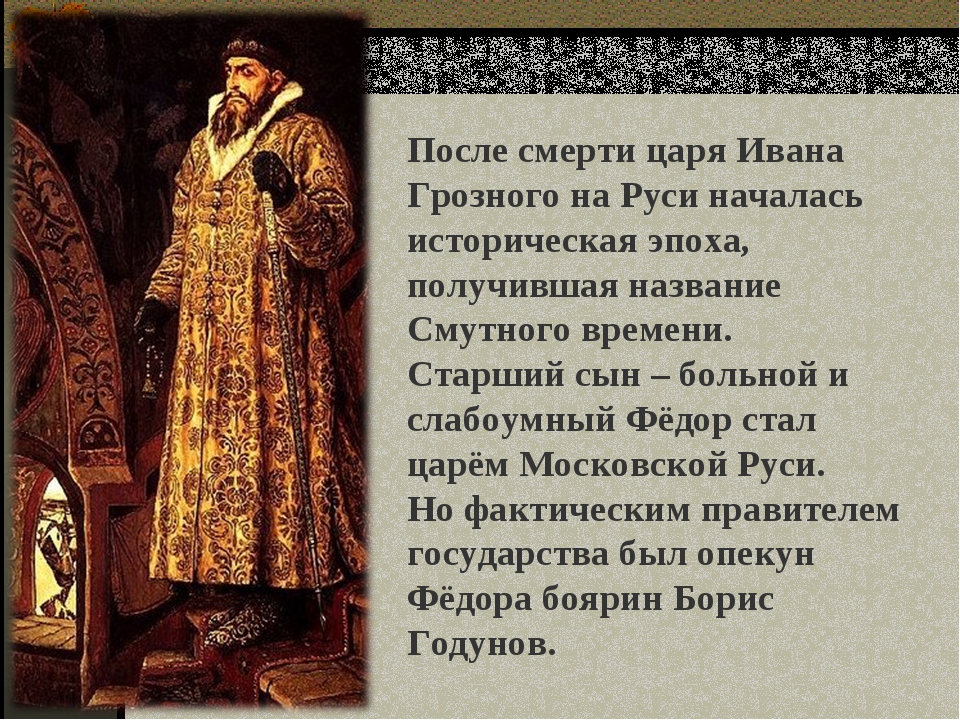 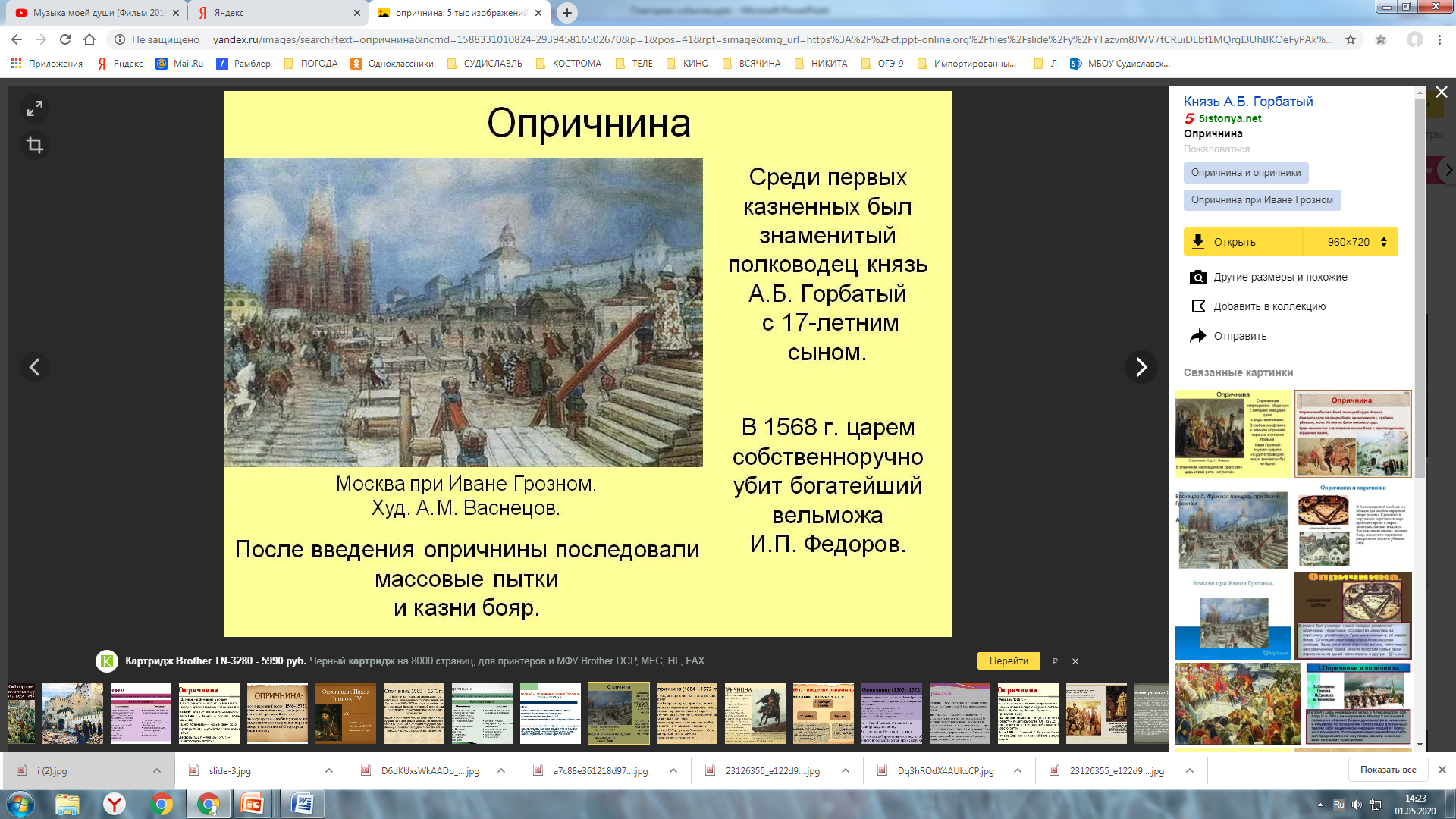 Опричина – период в истории России (с 1565 по 1572 год),обозначившийся государственным террором и системой чрезвычайных мер.
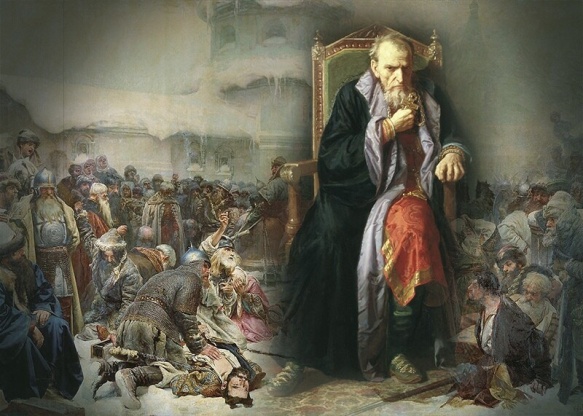 Опричниками назывались люди, составлявшие тайную полицию Ивана Грозного и непосредственно осуществлявшие   репрессии.
Слово «опричина» происходит от древнерусского «оприч», что означает «особый», «кроме».
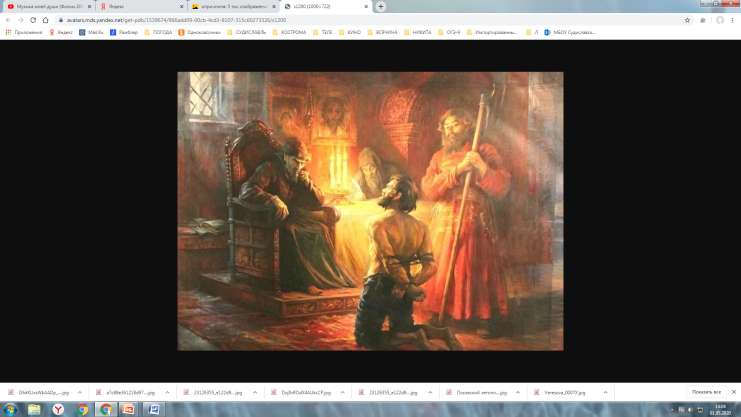 Опричнина – политика Ивана Грозного для борьбы с предполагаемой изменой, заключавшаяся в массовых казнях, земельных конфискациях, расправах
7
МБОУ Судиславская средняя общеобразовательная школа, Груздева И.А. – учитель истории и обществознания
КАРТА
Проанализируйте данные карты и ответьте на вопросы: 

-на какие части разделена территория Российского государства?

-какие территории вошли в состав опричнины?

-почему именно эти территории вошли в состав опричнины?
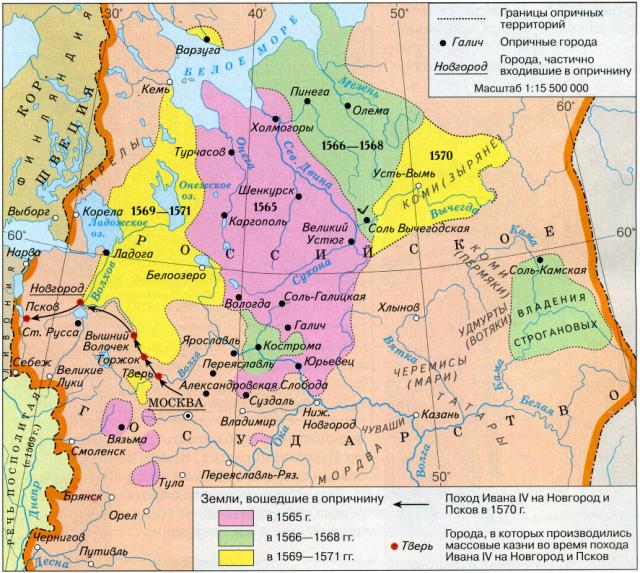 8
МБОУ Судиславская средняя общеобразовательная школа, Груздева И.А. – учитель истории и обществознания
СХЕМА
Органы государственной власти и вооруженных сил в период опричины
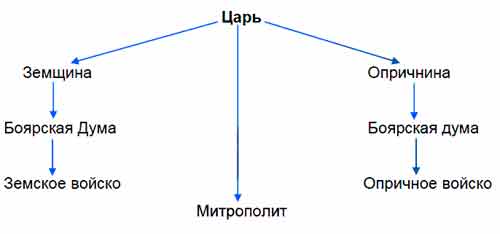 9
МБОУ Судиславская средняя общеобразовательная школа, Груздева И.А. – учитель истории и обществознания
Составьте схему 
«Органы государственной власти и вооруженных сил в период опричнины»
(1765-1572)
10
МБОУ Судиславская средняя общеобразовательная школа, Груздева И.А. – учитель истории и обществознания
Цели опричнины
1. Стремление Ивана Грозного к укреплению личной власти.
2. Борьба с остатками удельной старины, со своевольным боярством.
3. Болезненная подозрительность, злоба Ивана Грозного, усилившаяся    после смерти жены Анастасии.
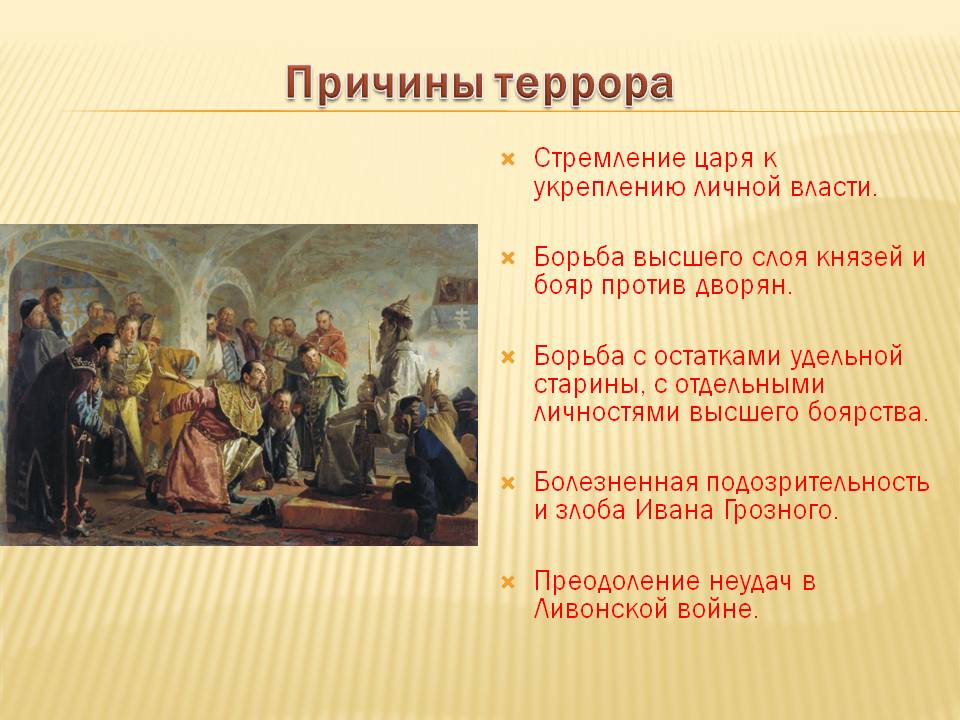 11
МБОУ Судиславская средняя общеобразовательная школа, Груздева И.А. – учитель истории и обществознания
Опричный террор (1565-1572)
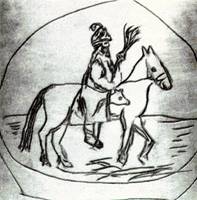 Выселение более 100 княжеских семей в Казань с конфискацией земель.
Конфискация земель в опричных уездах у феодалов, не принятых в опричнину.
Подавление малейшего протеста (смещение и убийство митрополита Филиппа (Колычева) в 1569 году).
Новгородский погром 1570 года.
Массовые казни в 1568 и 1570 годах.
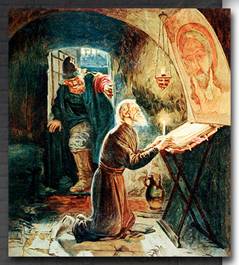 МБОУ Судиславская средняя общеобразовательная школа, Груздева И.А. – учитель истории и обществознания
Опричный террор 
Иван IV не любил тех, кто был честен, умен, независим. Против них он начинает политику террора.
Террор — насильственные действия с целью устрашения и подавления политических противников.

Политика террора в годы опричнины проводилась для устрашения всех слоев населения. Для борьбы с предполагаемой изменой бояр царь разрешил массовые казни, пытки, ссылки. Так, был убит митрополит Филипп, отравлен двоюродный брат царя Владимир Старицкий.
Были разгромлены Новгород, Тверь и Торжок.
13
МБОУ Судиславская средняя общеобразовательная школа, Груздева И.А. – учитель истории и обществознания
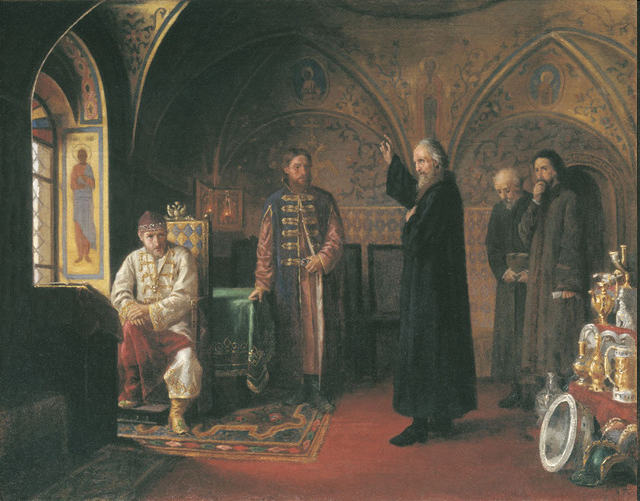 Митрополит Филипп обличает Ивана Грозного.
МБОУ Судиславская средняя общеобразовательная школа, Груздева И.А. – учитель истории и обществознания
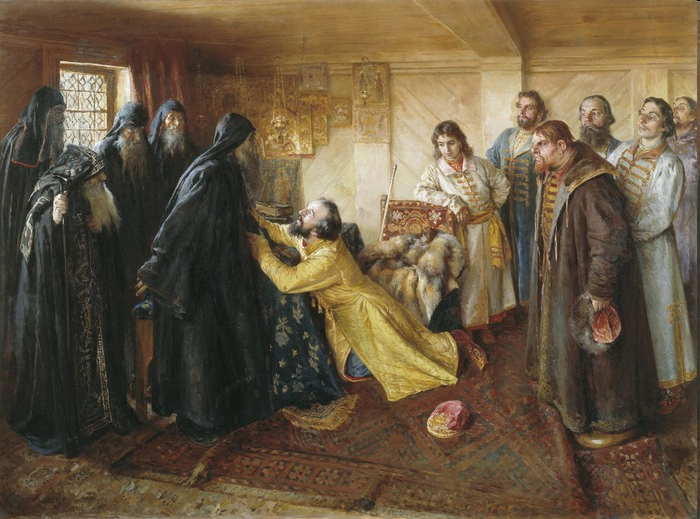 Клавдий ЛЕБЕДЕВ (1852-1916). Царь Иван Грозный просит игумена Корнилия постричь его в монахи.
МБОУ Судиславская средняя общеобразовательная школа, Груздева И.А. – учитель истории и обществознания
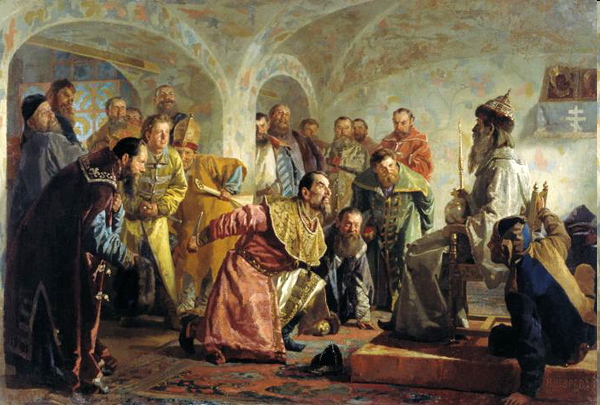 Картина Николая Неврева "Опричники".
МБОУ Судиславская средняя общеобразовательная школа, Груздева И.А. – учитель истории и обществознания
В чем же смысл опричнины?
С одной стороны, в опричнине видят большой государственный смысл - стремление к централизации, укреплению государства, устранению препятствий (в лице боярской знати) на этом пути.

С другой стороны, народ заплатил огромную цену за укрепления государственной власти.
С одной стороны, в опричнине видят большой государственный смысл – стремление к централизации, укреплению государства, устранению препятствий (в лице боярской знати) на этом пути.
С другой стороны, народ заплатил огромную цену за укрепления государственной власти.

Вот она:
1) Репрессиям сопутствовали голод, чума, неурожаи.     Большая часть земли Русской обезлюдела.
2) Страну охватило "Великое разорение".     1581г.- введение "Заповедных лет".
3) Опричнина способствовала становлению деспотического характера самодержавия.
4) Опричнина ослабила военную мощь России и явилось одной из причин      поражения в Ливонской войне.
5) Направленная против «воображаемой" крамолы, опричнина подготавливала действительную смуту.(Новые потрясения и потери, которые обрушатся в первую очередь на народ российский.
Таким образом, цель и средства оказались несоизмеримы.
17
МБОУ Судиславская средняя общеобразовательная школа, Груздева И.А. – учитель истории и обществознания
Хронология  событий  внутренней  политики в  Русском  царстве  при  Иване  Грозном
18
МБОУ Судиславская средняя общеобразовательная школа, Груздева И.А. – учитель истории и обществознания
Опричнина Ивана Грозного (высказывания российских историков)
Сергей Михайлович Соловьев
Опричнина возникла ради утверждения государственного начала, противостоявшего родовым отношениям. Жестокость – порождение суровой эпохи.
Василий Осипович Ключевский
Опричнина – это плод чересчур пугливого воображения царя. Направлена против лиц, а не против системы.
 Николай Михайловмч Карамзин
Опричнина – это следствие необузданного характера Ивана IV Грозного, патологического свойства его безнравственной души, склонной к разврату и душегубству. 

Сергей Фёдорович Платонов
Основная цель опричнины – истребить княжат, которые препятствовали укреплению самодержавия и централизации государства.
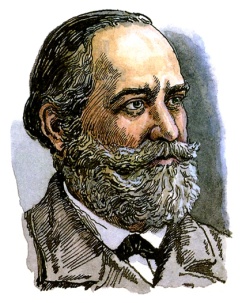 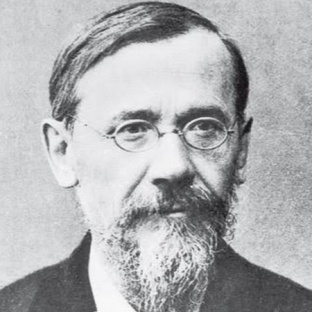 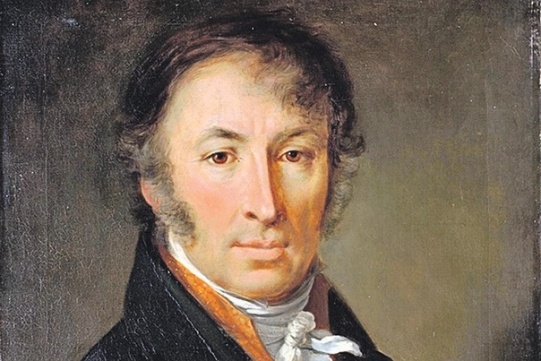 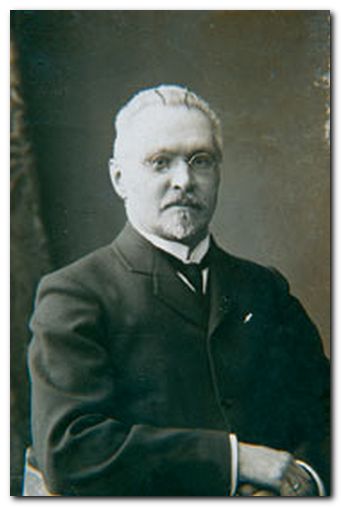 19
МБОУ Судиславская средняя общеобразовательная школа, Груздева И.А. – учитель истории и обществознания